Управление Федеральной службы по надзору в сфере природопользования по Ханты-Мансийскому автономному округу - Югре
Семинар по актуальным вопросам природоохранного законодательства  Управления Росприроднадзора по ХМАО-Югре 



25 января 2019.
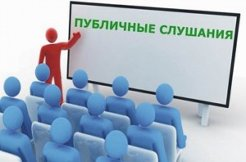 Управление Федеральной службы по надзору в сфере природопользования по Ханты-Мансийскому автономному округу - Югре
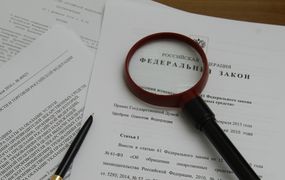 Федеральный закон № 503                                 от 31.12.2017
Особое внимание:
сбор отходов - прием отходов в целях их дальнейших обработки, утилизации, обезвреживания, размещения лицом, осуществляющим их обработку, утилизацию, обезвреживание, размещение
Приказ (распоряжение) лицензирующего органа о предоставлении лицензии на деятельность по сбору, транспортированию, обработке, утилизации, обезвреживанию, размещению отходов I - IV классов опасности и сама лицензия имеют приложение, в котором на основании заявления о предоставлении лицензии или заявления о переоформлении лицензии, предусмотренных соответственно статьями 13 и 18 настоящего Федерального закона, указываются виды отходов I - IV классов опасности и (или) группы, подгруппы отходов I - IV классов опасности с указанием классов опасности видов отходов в соответствующих группах, подгруппах, в отношении которых предоставляется лицензия, и соответствующие видам отходов и (или) группам, подгруппам отходов виды деятельности.".
                                        XXX XXX                группа                                        XXX XXX XX          подгруппа
Управление Федеральной службы по надзору в сфере природопользования по Ханты-Мансийскому автономному округу - Югре
ГОСУДАРСТВЕННАЯ ПОШЛИНА

	 Письмо Федеральной службы по надзору в сфере природопользования от 22 февраля 2018 г. № РН-10-02-28/3366 «Об уплате государственной пошлины».

При повторном обращении после отказа – государственная пошлина оплачивается повторно.
Размер государственной пошлины – ст. 333 Налогового кодекса РФ.
Управление Федеральной службы по надзору в сфере природопользования по Ханты-Мансийскому автономному округу - Югре
ЛИЦЕНЗИРОВАНИЕ 

Федеральный закон 
от 04.05.2011 года № 99-ФЗ
«О лицензировании отдельных видов деятельности»

Постановление Правительства Российской Федерации 
от 03 октября 2015 г. N 1062 «О лицензировании деятельности по сбору, транспортированию, обработке, утилизации, обезвреживанию, размещению отходов  I-IV классов опасности»
Управление Федеральной службы по надзору в сфере природопользования по Ханты-Мансийскому автономному округу - Югре
ПОСТАНОВЛЕНИЕ ПРАВИТЕЛЬСТВА ОТ 03.10.2015 № 1062

Лицензионные требования с 1 июля 2015 года:

а) для работ по сбору, обработке, утилизации, обезвреживанию, размещению отходов I-IV класса опасности - наличие у соискателя лицензии (лицензиата) необходимых для выполнения заявленных работ зданий, строений, сооружений (в том числе объектов обезвреживания и (или) размещения отходов) и помещений, принадлежащих ему на праве собственности или на ином законном основании и соответствующих установленным требованиям – для работ по сбору, обработке, утилизации, обезвреживанию, размещению отходов I-IV классов опасности; 
Право собственности или иное законное основание:
- свидетельство о праве собственности зданий, строений, сооружений (в том числе объектов размещения отходов) и помещений;
- договор аренды на здания, строения, сооружения (в том числе объекты размещения отходов) и помещения;
- разрешение на строительство;
- акт ввода в эксплуатацию;
Управление Федеральной службы по надзору в сфере природопользования по Ханты-Мансийскому автономному округу - Югре
б) для работ по обработке, утилизации, обезвреживанию отходов I-IV класса опасности - наличие у соискателя лицензии (лицензиата) оборудования (в том числе специального) и установок, в том числе передвижных мобильных установок, принадлежащих ему на праве собственности или на ином законном основании, необходимых для выполнения заявленных работ и соответствующих установленным требованиям – для работ по обработке, утилизации, обезвреживанию отходов I-IV классов опасности;

договор купли-продажи оборудования или специальных 
     установок;
договор аренды оборудования или специальных установок;
транспортные накладные;
заключение ГЭЭ на технику в соответствии с
     требованиями ст.11 Федерального закона от 23.11.1995 
     № 174 «Об экологической экспертизе»
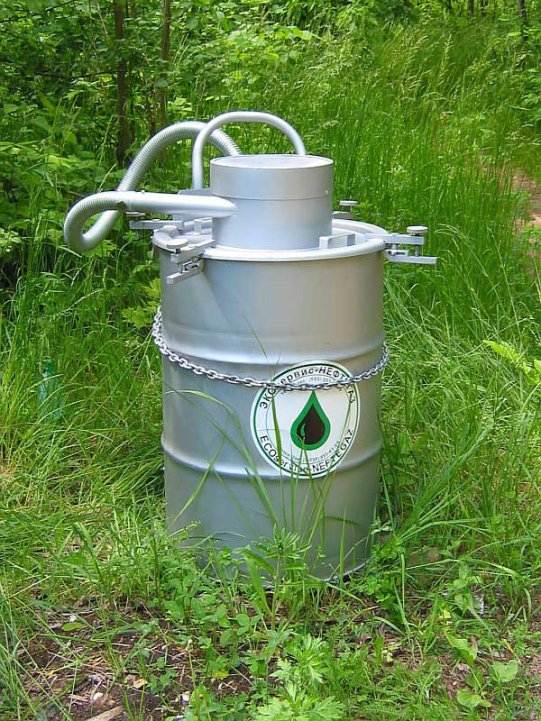 Управление Федеральной службы по надзору в сфере природопользования по Ханты-Мансийскому автономному округу - Югре
в) для работ по транспортированию отходов I - IV классов опасности - копии документов, подтверждающих наличие у соискателя лицензии принадлежащих ему на праве собственности или на ином законном основании специально оборудованных и снабженных специальными знаками транспортных средств, необходимых для выполнения заявленных работ и соответствующих установленным требованиям;
ПТС на автотранспорт 
Договора аренды
Запросы:
Арендаторам ТС
В ГИБДД
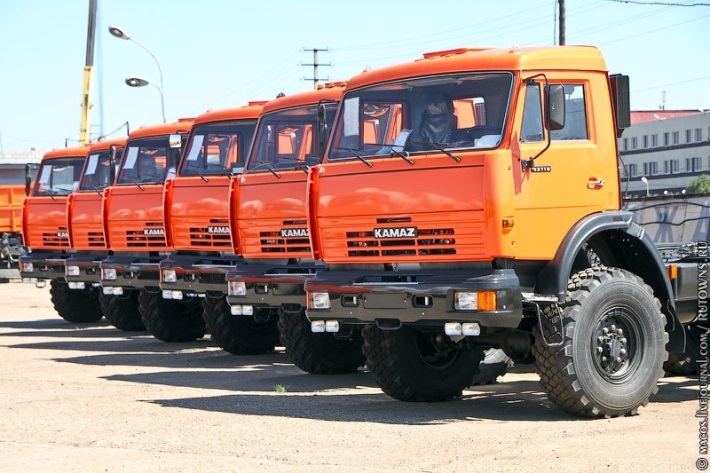 Управление Федеральной службы по надзору в сфере природопользования по Ханты-Мансийскому автономному округу - Югре
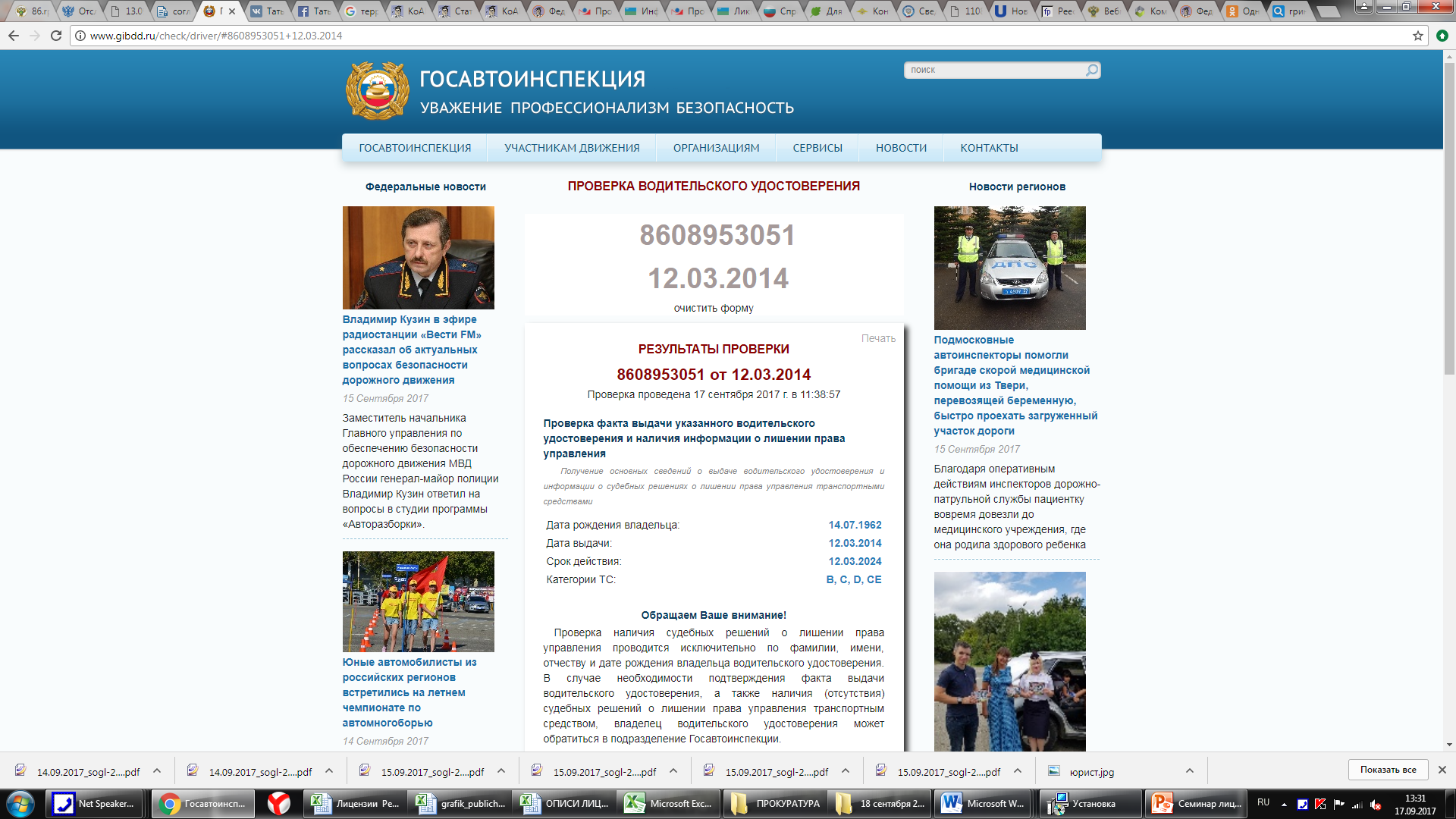 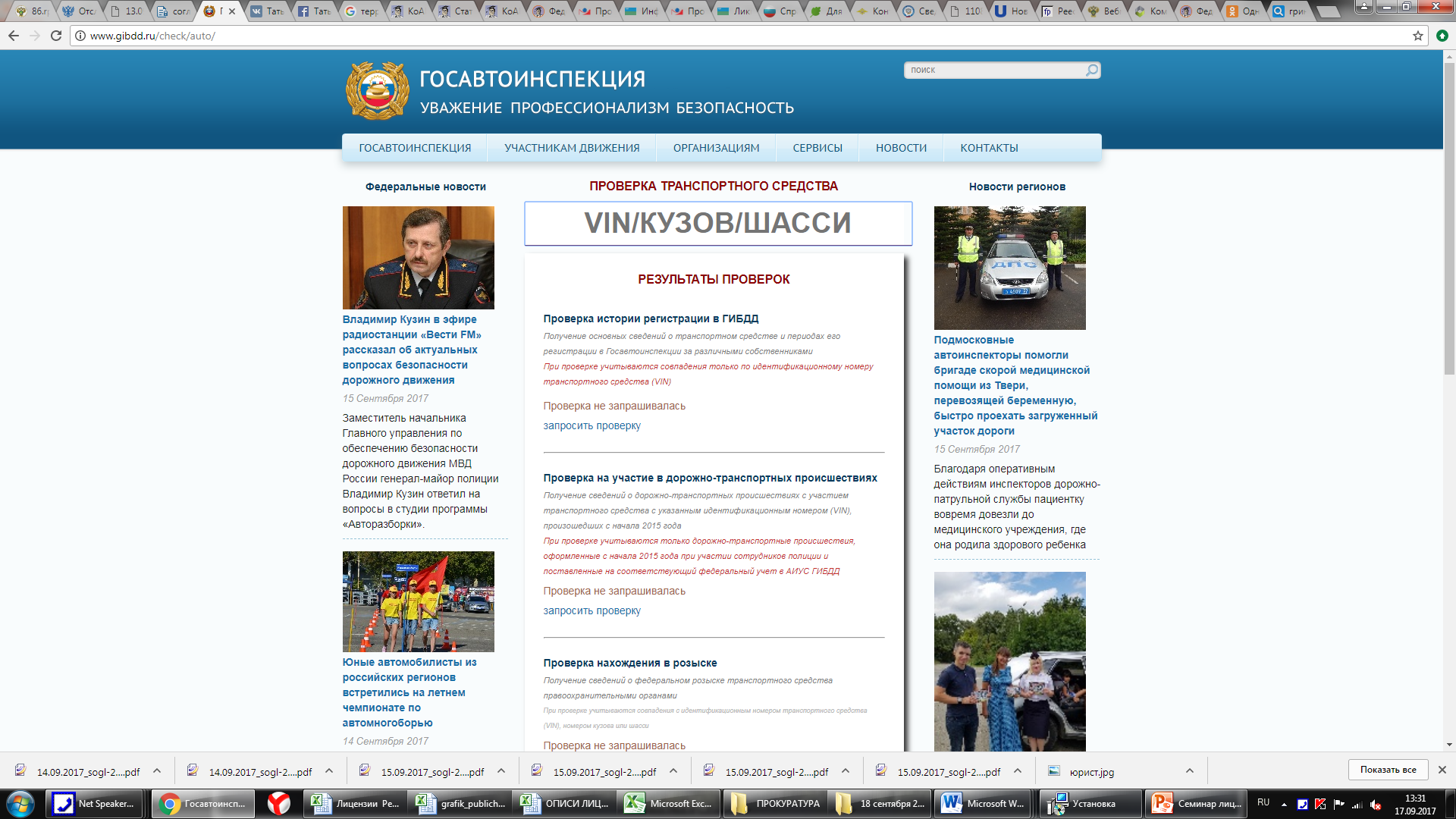 Управление Федеральной службы по надзору в сфере природопользования по Ханты-Мансийскому автономному округу - Югре
Кодификатор агрегатного состояния и физической формы
Управление Федеральной службы по надзору в сфере природопользования по Ханты-Мансийскому автономному округу - Югре
В соответствии с техническим регламентом Таможенного союза «О безопасности колесных транспортных средств» (ТР ТС 018/2011), утвержденным Решением Комиссии Таможенного союза от 09 декабря 2011 № 877, транспортные средства, используемые для коммерческой перевозки пассажиров, специально предназначенные для перевозки детей в возрасте от 6 до 16 лет и ПЕРЕВОЗКИ ОПАСНЫХ ГРУЗОВ, ТВЕРДЫХ БЫТОВЫХ ОТХОДОВ И МУСОРА (МУСОРОВОЗЫ), необходимо оснащать устройством вызова экстренных оперативных служб.
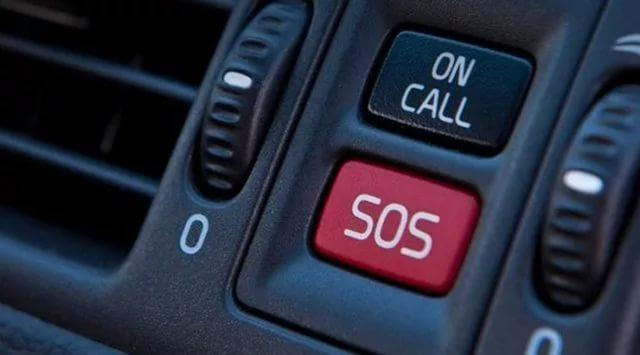 В соответствии с п. 27 Правил обращения с твердыми коммунальными отходами, утвержденных Постановлением Правительства Российской Федерации от 12.11.2016 года № 1156, с 01.01.2018 года одним из требований, предъявляемых к специальному оборудованию транспортных средств, используемых для транспортирования ТКО, является оснащение их аппаратурой спутниковой навигации.        В соответствии с пп. "г" п. 1 Постановления Правительства РФ от 25 августа 2008 г. N 641 «Об оснащении транспортных, Технических средств и систем аппаратурой спутниковой Навигации ГЛОНАСС или ГЛОНАСС/GPS», оснащению аппаратурой спутниковой навигации ГЛОНАСС или ГЛОНАСС/GPS подлежат следующие транспортные, технические средства и системы: - автомобильные и железнодорожные транспортные 
средства, используемые для перевозки пассажиров, 
специальных и опасных грузов, транспортирования 
твердых коммунальных отходов.
Управление Федеральной службы по надзору в сфере природопользования по Ханты-Мансийскому автономному округу - Югре
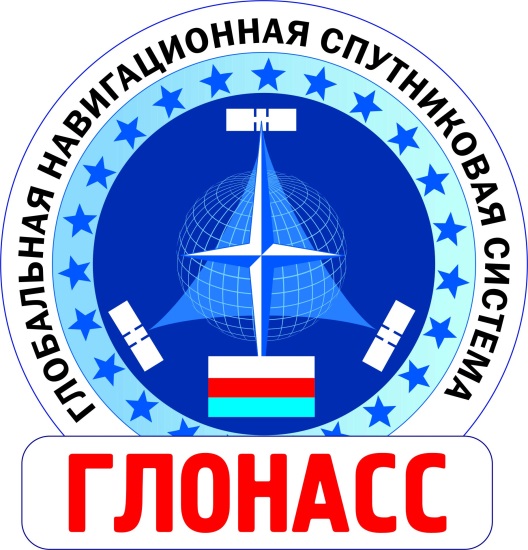 Управление Федеральной службы по надзору в сфере природопользования по Ханты-Мансийскому автономному округу - Югре
г) для работ по сбору, транспортированию, обработке, утилизации, обезвреживанию, размещению отходов I - IV классов опасности - копии свидетельств (сертификатов) на право работы с отходами I - IV классов опасности, выданных соискателю лицензии - индивидуальному предпринимателю и работникам, указанным в подпункте "г" пункта 3 настоящего Положения


Копии свидетельств (сертификатов)
Трудовые договоры 
Должностные инструкции
Запросы в учебные центры и ИФНС
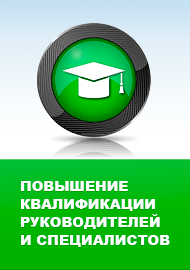 Управление Федеральной службы по надзору в сфере природопользования по Ханты-Мансийскому автономному округу - Югре
д) для работ по сбору, транспортированию, обработке, утилизации, обезвреживанию, размещению отходов I - IV классов опасности - копию документа, подтверждающего наличие в штате соискателя лицензии - юридического лица должностного лица, ответственного за допуск работников к работе с отходами I - IV классов опасности.

приказ о назначении должностного лица, 
     ответственного за допуск работников к работе
     с отходами (необходимо по необходимости
    актуализировать);

свидетельство (сертификат) о повышении
     квалификации по обращению с отходами
     должностного лица, ответственного 
     за допуск работников к работе с отходами.
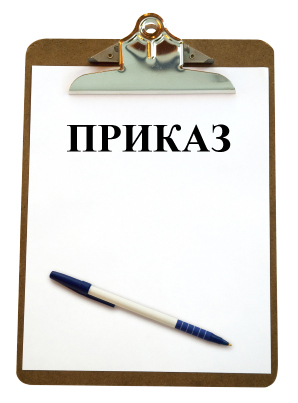 Распоряжение Правительства РФ от 25 июля 2017 № 1589-р

Перечень видов отходов производства и потребления, в состав которых входят полезные компоненты, захоронение которых запрещен 

С 1 января 2018 – 67 отходов
С 1 января 2019- 41 отход
С 1 января 2021 – 73 отхода
Управление Федеральной службы по надзору в сфере природопользования по Ханты-Мансийскому автономному округу - Югре
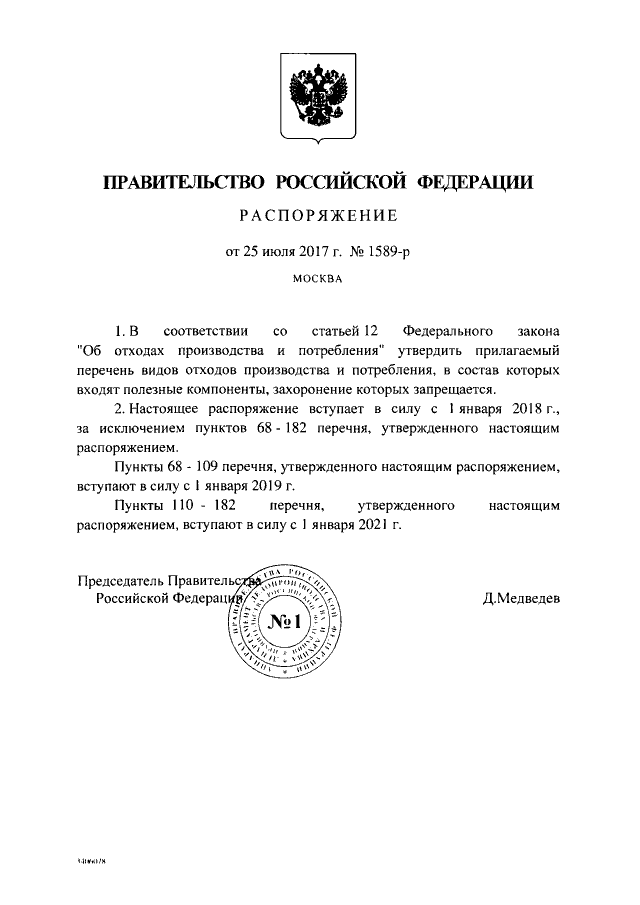 Управление Федеральной службы по надзору в сфере природопользования по Ханты-Мансийскому автономному округу - Югре
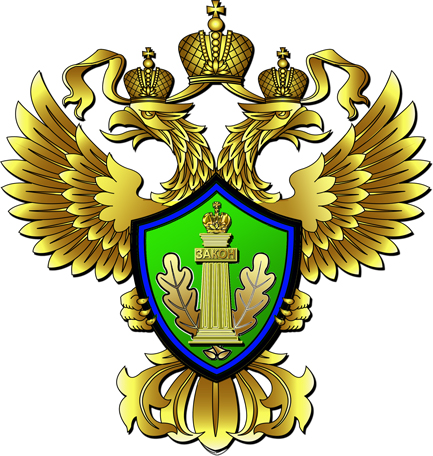 СПАСИБО 
ЗА ВНИМАНИЕ